Warehouse Management (WM)
Curriculum: Einführung in S/4HANA mit Global Bike
4.1 (Mai 2022)
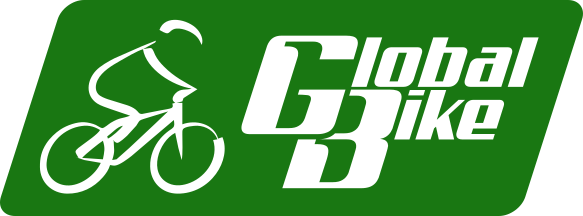 SAP S/4HANA 2020
Fiori 3.0
Global Bike
keine
Chris Bernhardt
Babett Ruß
Anfänger
Sie sind in der Lage,
einige Funktionalitäten des WM-Moduls aufzuzählen.
die zentralen Organisationseinheiten des WM-Moduls zu definieren.
Stammdaten mit besonderer Bedeutung für das WM-Modul zusammenzufassen.
Standardprozesse im Warehouse Management zu erläutern.
Funktionalität
Wareneingang

Warenausgang

Kommissionierung

Verpackungsprozess

Versandprozess

Inventurprozess
Agenda
WM Organisationsstrukturen

WM Stammdaten

WM Prozesssteuerung
WM Organisationseinheiten
Global Bike
Mandant
Buchungskreis
Global Bike Inc. US
Global Bike Inc. DE
San Diego
Dallas
Miami
Werk
Lagerort
Fertigerzeugnis
Sonstige
Handelsware
Lagernummer
San Diego Lagerhaus
Lagertyp
Festplatzlager
Wareneingang extern
Palettenlager
Versandstelle Ausliefer.
Umlagerung (Werk)
Lagerbereich
Gesamtbereich
[Speaker Notes: Lagerplatz = Stammdaten; Rest Customizing]
WM Organisationsstruktur
Mandant
Betriebswirtschaftlich größte organisatorische Einheit in einem SAP-System

Buchungskreis
Betriebswirtschaftlich kleinste organisatorische Einheit, für die eine vollständige, in sich abgeschlossene Buchhaltung (Bilanz, GuV etc.) abgebildet werden kann

Werk
Betriebsstätte oder Tätigkeitsbereich in einem Unternehmen zur
Produktion, Distribution, Beschaffung und/oder Instandhaltung

Lagerort
Organisatorische Einheit, die eine Unterscheidung von Beständen innerhalb eines Werkes ermöglicht
WM Organisationsstruktur
Lagernummer
Alphanumerischer Schlüssel, der ein komplexes, physisches Lager innerhalb des Warehouse-Management-Systems identifiziert

Lagertyp
Unterteilung eines komplexen physischen Lagers
unterscheiden sich voneinander durch ihre Lagertechnik, ihre Organisationsform oder ihre Funktion

Lagerbereich
für die weitere Unterteilung der Lagerfläche innerhalb von Lagertypen
Zusammenfassung von ähnlichen Lagerplätzen

Kommissionierbereich
Lagerfläche innerhalb eines Lagertyps, die Lagerplätze unter dem Gesichtspunkt der Auslagerung zusammenfassen
WM Organisationsstruktur
Tore
Stellt den Wechsel von Verkehrsmittel auf innerbetriebliches Transportmittel dar

Bereitstellzonen
Zwischenlagerung von bereitgestellten/angelieferten Artikeln bis zum Zeitpunkt der Verladung/Einlagerung

Versandstellen
Stellt für ein oder mehrere Werke den Ort der Versandaktivitäten dar

Lagerplatz
kleinste räumlich ansprechbare Einheit innerhalb eines Warehouse Management Systems
 Stammdaten
Global Bike Struktur des Warehouse Management
Global Bike
Mandant
Buchungskreis
Global Bike Inc. US
Global Bike Inc. DE
San Diego
Dallas
Miami
Werk
Lagerort
Fertigerzeugnis
Sonstige
Handelsware
Lagernummer
San Diego Lagerhaus
Lagertyp
Festplatzlager
Wareneingang extern
Palettenlager
Versandstelle Ausliefer.
Umlagerung (Werk)
Lagerbereich
Gesamtbereich
Lagerplatz
STBN-2-000
STBN-2-001
STBN-2-999
[Speaker Notes: Lagerplatz = Stammdaten; Rest Customizing]
Verstandstelle
DL00
MI00
SD00
TO00
HD00
HH00
PE00
RM00
RM00
TG00
TG00
TG00
TG00
TG00
Lagerort
FG00
FG00
SF00
FG00
SF00
FG00
FG00
MI00
MI00
FG00
MI00
FG00
MI00
MI00
MI00
MI00
Zentrale Einkaufsorganisation (global) GL00
Einkaufsorg. US00
CA00
EKO DE00
AU00
Einkäufergruppe Nord-Amerika
                       N00
EKG Europa
        E00
Asien
A00
Dallas
 DL00
Miami
 MI00
S. Diego
SD00
Toronto
TO00
Heidelb.
 HD00
Hamburg
 HH00
Werk
Perth
PE00
BUK US00
CA00
BUK DE00
AU00
Buchungskreis
Mandant Global Bike
Global Bike Organisationsstruktur in SAP ERP (Logistik)
[Speaker Notes: Grau dargestellte Organisationseinheiten existieren noch nicht in Global Bike, sind aber bereits geplant.]
Agenda
WM Organisationsstrukturen

WM Stammdaten

WM Prozesssteuerung
WM Stammdaten
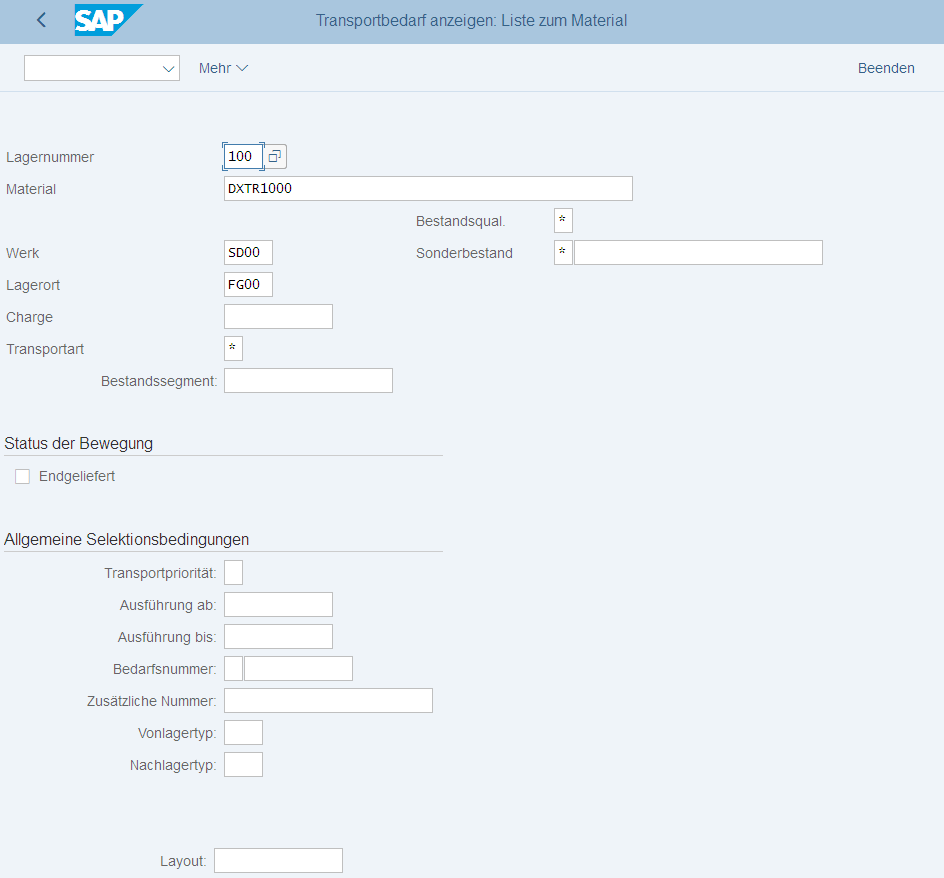 Lagerplatzstammdaten
Materialstammdaten
Gefahrstammdaten
Chargenstammdaten
Lagerplatzstammdaten
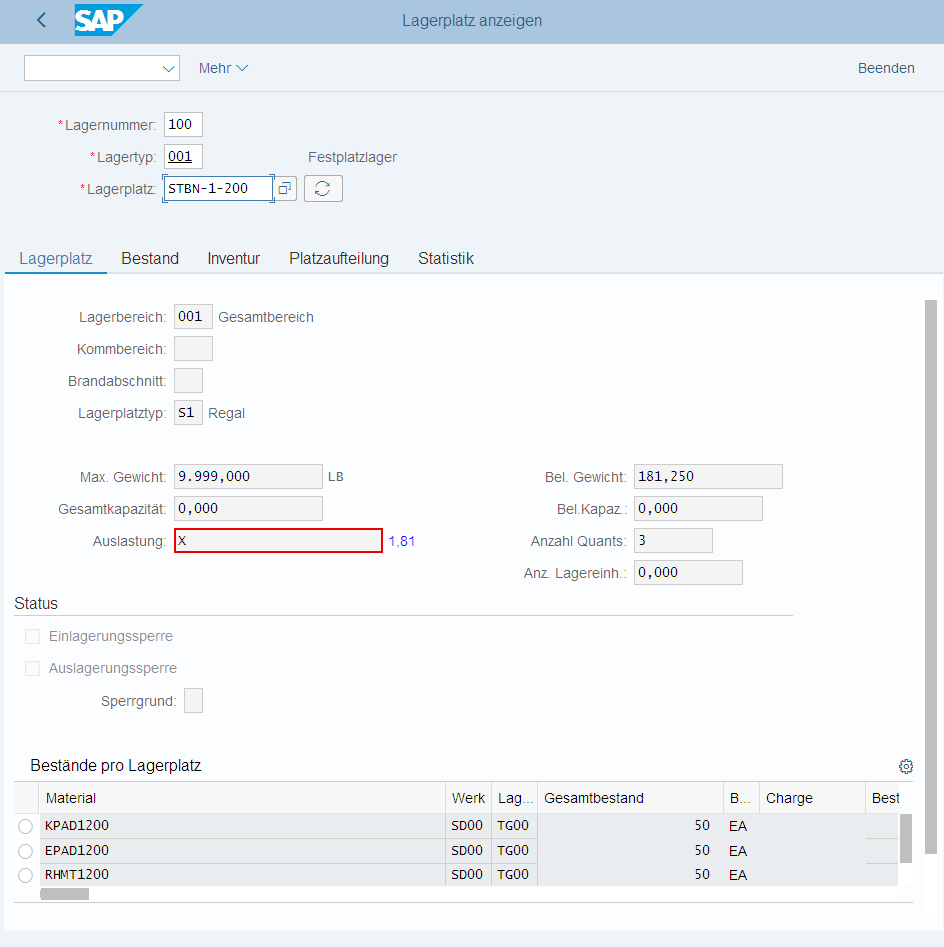 Lagerplatzstammdaten

Zwei unterschiedliche Organisationsebenen
Lagernummerebene:Eingabe aller für das gesamte Lager gültigen Kennzeichen und Felder
Lagertypebene: Eingabe aller Kennzeichen, die nur für einen bestimmten Lagertypen gelten

Beinhaltet auch Lagerplätze und Quants
Lagerplatzstammdaten
Lagerplatz
Kleinste Raumeinheit im Lager
Allgemeine Daten
Lagernummer
Lagertyp
Lagerplatznummer/-koordinate
Lagerplatzdaten
Lagerbereich
Kommissionierbereich
Brandabschnitt
Lagerplatztyp
Max. Gewicht
Gesamtkapazität
Status
Einlagerungssperre
Auslagerungssperre
Sperrgrund
Allgemeine Daten
Lagerplatzdaten (WM)
Status (MM)
Lagerplatzstammdaten
Quant
Kleinste ansprechbare Mengeneinheit eines Materials im SAP ERP
Allgemeine Daten
Material
Werk / Lagerort
Charge
Lagernummer
Lagertyp
Lagerplatz
Bestandsdaten
Gesamtbestand
Verfügbarer Bestand
Sperrkennzeichen
Sperren
Status Ein-/Auslagerung
Allgemeine Daten
Bestandsdaten (MM)
Sperrkennzeichen (MM)
Materialstammdaten
Materialstamm stellt für ein Unternehmen die zentrale Quelle zum Abruf materialspezifischer Daten dar 

Wird von meisten Komponenten im SAP System verwendet:
Vertrieb
Materialwirtschaft
Produktion
Instandhaltung
Rechnungswesen
Qualitätsmanagement

Materialstammdaten sind in funktionalen Segmenten, den sog. Sichten, gespeichert
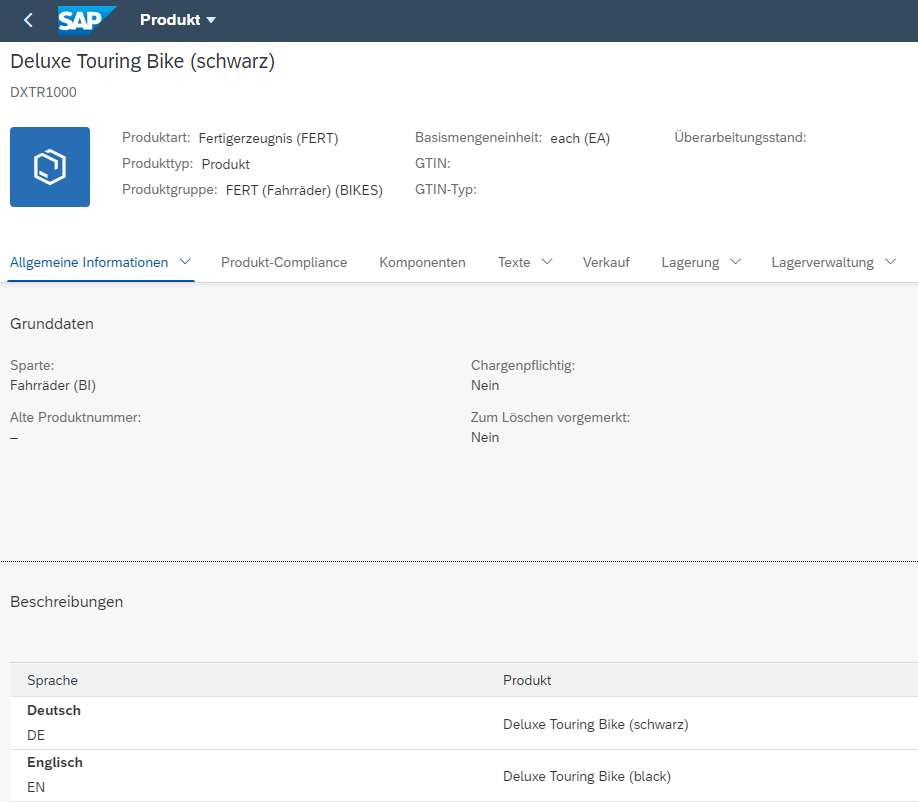 Materialstammdaten – Sichten
Einkauf
Grunddaten
Lagerung
Bestand im Werk/Lagerort
Materialstamm
Prognose
Lagerverwaltung
Kalkulation
Qualitätsmanagement
Buchhaltung
Materialstammsatz
Allgemeine Daten gelten für den gesamten Konzern:			 
			           Bezeichnung  			           Basismengeneinheit			           Gewichte
			           Volumina
Mandant XXX
Vertriebsspezifische Informationen: 

			   Auslieferungswerk			   Ladegruppe
Lagerortspezifische Informationen:		                	     
			      Bestand
Verkaufsorg. UW00
Lagerort FG00
Verkaufsorg. UE00
Lagerort TG00
Gefahrstoffstammdaten
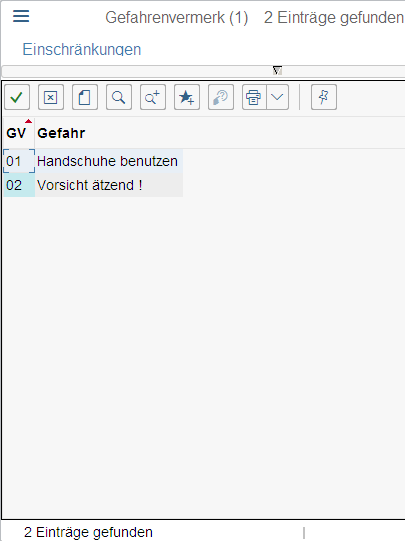 Lagerzonen für besondere Materialien
Brennbare Flüssigkeiten
Giftige Stoffe
Radioaktive Stoffe
Allgemeine Daten
Lagerklasse
Wassergefährdungsklasse
VBF-Gefahrenklasse
Flammpunkt
Aggregatzustand
Gefahrenvermerk
Störfallstoffnummer
Chargenstammdaten
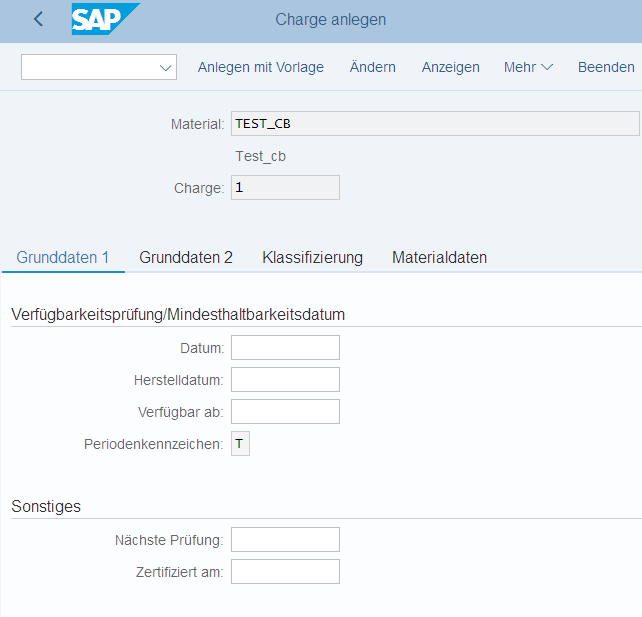 Teilmenge eines Materials
Homogene, nicht reproduzierbare Einheit mit eindeutiger Spezifikation

Grunddaten 1 & 2
MHD-Daten
Prüfungsdatum
Handelsdaten
Verwaltungsdaten
Textdaten

Klassifizierung der Charge

Materialdaten
Agenda
WM Organisationsstrukturen

WM Stammdaten

WM Prozesssteuerung
WM Arten der Warenbewegung
Werk 1
Werk 2
Lagerort 1
Lagerort 2
Lieferant
Produktion
frei verwend-barer Bestand
Qualitätsprüf-
bestand
Lagerort 3
Produktion
Kunde
Gesperrter 
Bestand
Umbuchung und Umlagerung
Umbuchung
 Änderung der Bestandsart,  Chargennummer oder   Materialnummer
 Zusätzliche Umlagerung   möglich
Bestand an Bestand
Material an Material
Konsignation an Lager
Umlagerung
 Physische Material-  bewegung
 Einschritt- und Zwei-  schrittverfahren möglich
Lagerort an Lagerort
Werk an Werk
Buchungskreis an Buchungskreis
Einschritt- und Zweischrittverfahren
Ausgebende 
Organisationsebene
Empfangende 
Organisationsebene
Bestand
in Umlagerung
Schritt 1: Auslagerung
Schritt 2:
   Einlagerung
Schritt 1: Auslagerung
                     +
   Schritt 2: Einlagerung
Bestand
Umlagerungsbestellung
Ausgebendes 
Werk
Empfangendes 
Werk
Umlagerungs-
bestellung
Lagerort
frei 
verwendbarer 
Bestand
Lagerort
frei verwend.
Bestand
Transit-
bestand
Qualitäts-
prüfbestand
gesperrter
Bestand
WM Prozesse
Logistics Execution
Wareneingang
Warenausgang
Wareneingangsbuchung
Auslieferung mit Bezug zum Kundenauftrag
Transportbedarf
Kommissionierung mit Transportauftrag
Einlagerung mit Transportauftrag
Transportauftrag bestätigen
Transportauftrag bestätigen
Warenausgangsbuchung
WM Prozesssteuerung
Umbuchungsanweisungen
Entstehen durch Umbuchungsprozesse auf WM-verwaltete Bestände
Ähnliche Funktionalität wie Transportbedarf
Nicht notwendigerweise mit physischer Materialbewegung verbunden

Transportbedarfe
Aufforderung, zu einem bestimmten Zeitpunkt Materialien von einem Vorlagerplatz zu einem Nachlagerplatz innerhalb eines Lagerkomplexes zu transportieren
Stellen die erwarteten und geplanten Warenbewegungen im WM dar
Entstehen in der Regel durch Buchungen in der Bestandsführung
Bestehen aus Transportbedarfskopf und Transportbedarfspositionen

Transportaufträge
Sind zentrale Belege im WM
Jede Materialbewegung erfordert einen Transportauftrag.
Kein Unterschied zwischen realen und „logischen“ Bewegungen
Transportaufträge
Transportauftragserstellung abhängig vom Vorgängerbeleg
Transportbedarf
Umbuchungsanweisung
Auslieferungen
Anlieferungen

Arten der Transportauftragserstellung
Manuell (Transportbedarf, Umbuchungsanweisung, Materialbeleg)
Direkte TA-Erstellung
Automatische TA-Erstellung
Manuell (Liefermonitor)
Inventurverfahren
Stichtagsinventur

Permanente Inventur

Einlagerungsinventur

Nullkontrolle

Stichprobeninventur

Cycle-Counting
[Speaker Notes: Grundlage des Cycle-Counting ist eine ABC-Analyse]
Inventurprozess
[Speaker Notes: Inventurbeleg anzeigen -> Lagerplätze zur Zählung vorgemerkt
Inventurbeleg aktivieren -> Lagerplätze gesperrt
Druck der Inventuraufnahmeliste -> Inventurreport RLLI0400
Inventurzählung erfassen -> Differenzen erfassen
Differenzen in WM ausbuchen -> Freigabe der Lagerplätze
Differenzen in der Bestandsführung ausbuchen -> Materialbeleg und Buchhaltungsbeleg erstellt]